Макеевская  общеобразовательная школа І-ІІІступеней № 21Макеевского городского совета Донецкой области
Создание виртуальной  выставки
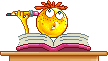 ОПРЕДЕЛЕНИЕ
Виртуальная  книжная  выставка -  это публичная демонстрация в сети Интернет с помощью средств веб-технологий виртуальных образов специально подобранных и систематизированных
      произведений печати и других носителей информации, а также общедоступных электронных ресурсов, рекомендуемых удаленным пользователям библиотеки для обозрения, ознакомления и использования
Достоинства виртуальных выставок
Использование информационных технологий. 

Восприятие через компьютер служит своеобразной приманкой для читателей, особенно детей. 

Яркие, красочные, с мультипликацией, с использованием игровых моментов, переключающие внимание детей с анимационных заставок на статичную страничку – всё это делает виртуальную выставку живой и динамичной.
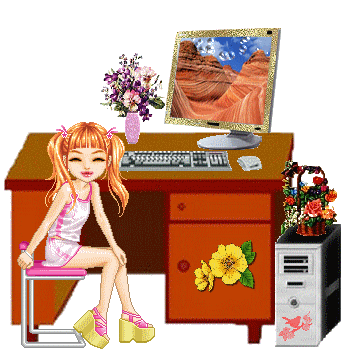 Достоинства 
виртуальных выставок
2. Использование ИНТЕРНЕТ.
     Появляется возможность дистанционного знакомства с выставкой как массово, так и в порядке индивидуального обращения.
Достоинства виртуальных выставок
3. Массовость. 
На обозрение может быть представлено бо́льшее количество книг.
4. Вариативность. 
В любое время можно быстро поменять слайды и их расположение, убрать ненужные или вставить новые, изменить цветовую гамму, или общий дизайн.
Достоинства виртуальных выставок
5. Экономичность.
      Электронные выставки экономят место. Нет необходимости работать со стеллажами, стендами, выставочными шкафами.
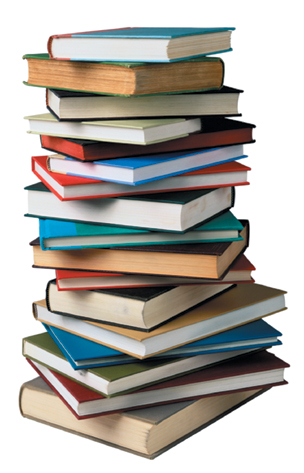 Алгоритм подготовки и организации электронных книжных выставок
Алгоритм подготовки и организации электронных книжных выставок
Алгоритм подготовки и организации электронных книжных выставок
Проведение презентации или публикация проекта в Интернете
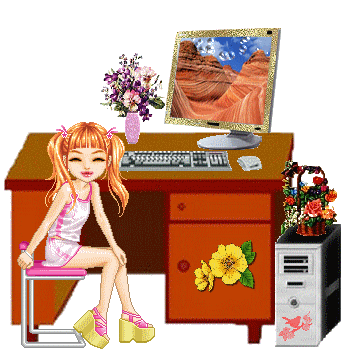 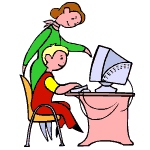 Структура       презентации
В структуру презентации должны входить слайды:

Титульный слайд(название библиотеки, заглавие выставки, сведения, относящиеся к заглавию),
Слайд-содержание, представляющий всю совокупность экспонируемых изданий,
Последующие слайды – повествование об отдельных изданиях и/или авторах,
Заключительные слайды - Информация для контактов, призыв, приглашение
На   что   следует   обратить   внимание?
Основные элементы электронной выставки:
зрительный ряд – это иллюстративный материал (обложки книг, изображение, раскрытой книги, в том числе с возможностью интерактивного перелистывания страниц, иллюстрации, карты, фотографии и т. п.)

текст – информация, сопровождающая и раскрывающая зрительный ряд (цитаты, аннотации, биографические справки,  библиографические описания)
Что  может  сделать  выставку  интересной?
Цитаты из представленных книг, привлекающие внимание читателей 
Проблемный вопрос, на который будет дан ответ в книге
Рецензия эксперта на книгу (книги)
Отзывы читателей о книге (книгах) 
Самый интересный, интригующий отрывок из книги
Модели виртуальных выставок
Фотовыставки 
Книжки-выставки
Озвученная выставка 
Выставка-"открытка" по отдельному небольшому литературному произведению 
Выставка -"иллюстрация" с «богатым» мультимедийным контентом, в том числе аудио- и видеозаписями 
"Развернутые" выставки - с разделами, цитатами, иллюстрациями, текстом. видео- и аудиоматериалами 
 Выставочные "полки"
Модели виртуальных выставок
Выставка - презентация новых поступлений 
Выставка - сказка 
Выставка - путешествие 
Выставка-кроссворд 
Выставка-размышление 
Выставка одной книги (об авторе книги, история создания книги, о прототипах героев, разные издания одной книги, экранизация произведения, иллюстрации разных художников) 
Выставка-викторина 
Тематическая выставка
Социальные сервисы (среда Веб 2.0)
Социальные сервисы Интернет
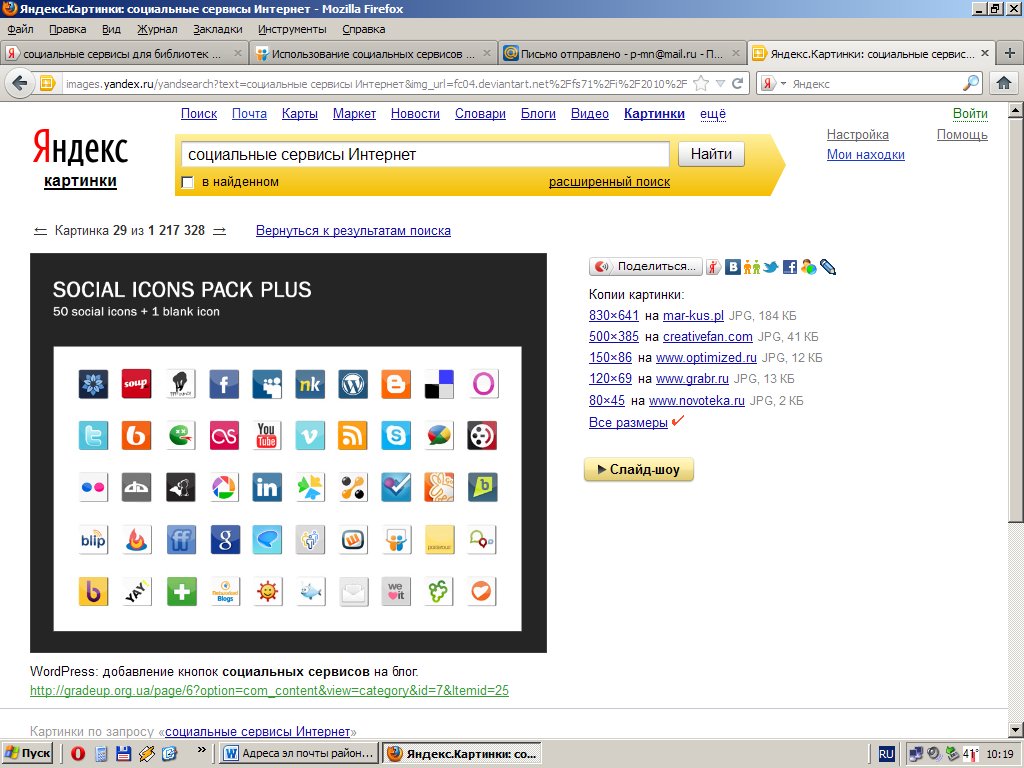 Хранение медиаресурсов
SlideShare Хостинги презентаций
SlideShare (http://www.slideshare.net) -это социальный интернет-сервис, который ориентирован на публикацию слайд-шоу в сети.
На SlideShare можно загружать презентации не в формате видео, а в “традиционном” виде - документе PowerPoint, Open Office Impress (объем не более 30 Мб). 
Подготовленную в этих редакторах презентацию можно тут же опубликовать на SlideShare без лишней траты времени на конвертацию.
Текстовые, графические и видео-материалы в презентации, можно легко сопроводить музыкой, звуковыми эффектами и комментариями.
О проекте SlideShare
1 ШАГ. Регистрация
2 ШАГ. Загрузка презентации
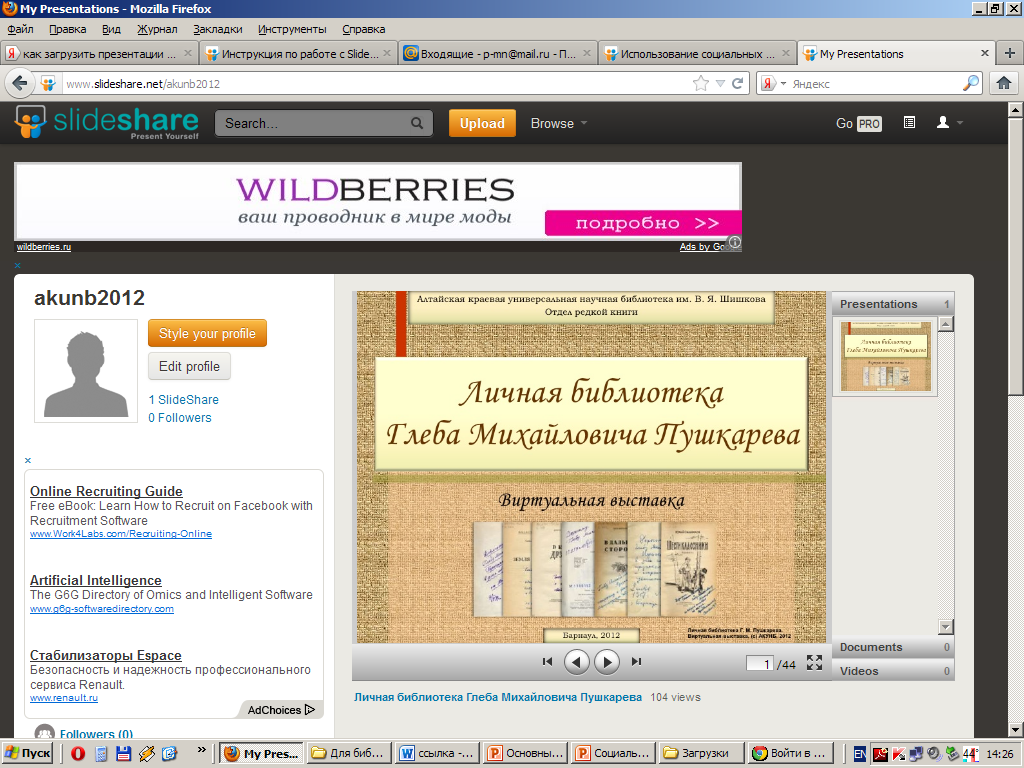 2 ШАГ. Загрузка презентации
3 ШАГ. Публикация презентации
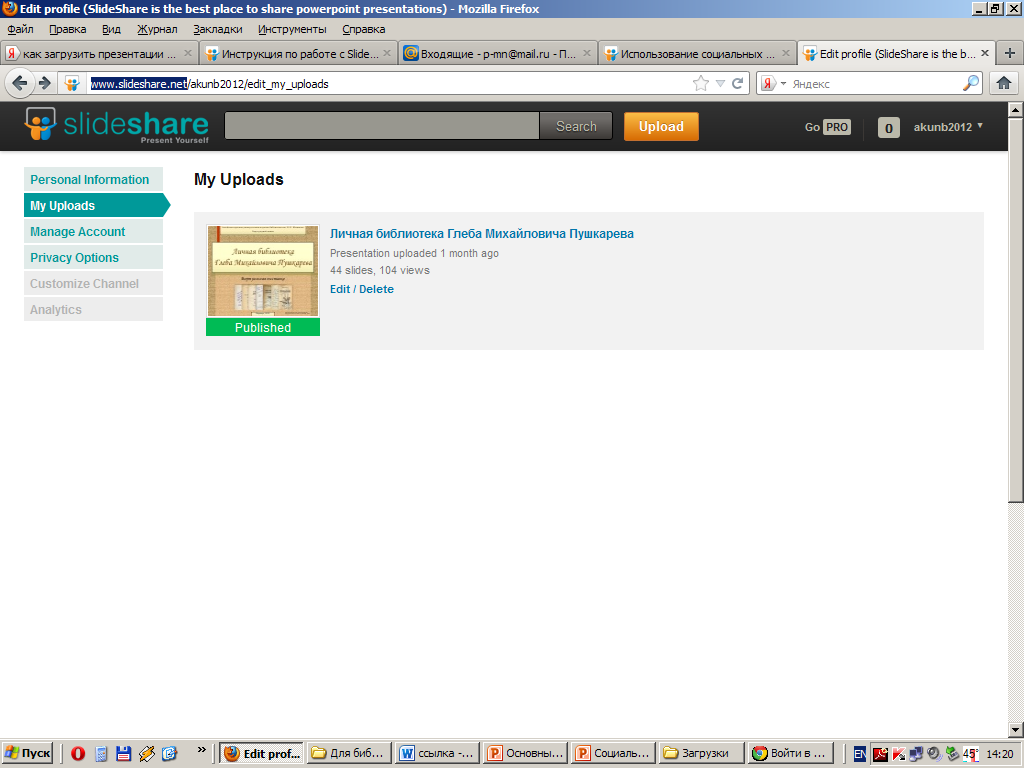 4 ШАГ. Редактирование презентации
5 ШАГ. Просмотр презентации
Отправить по почте
Скачать презентацию
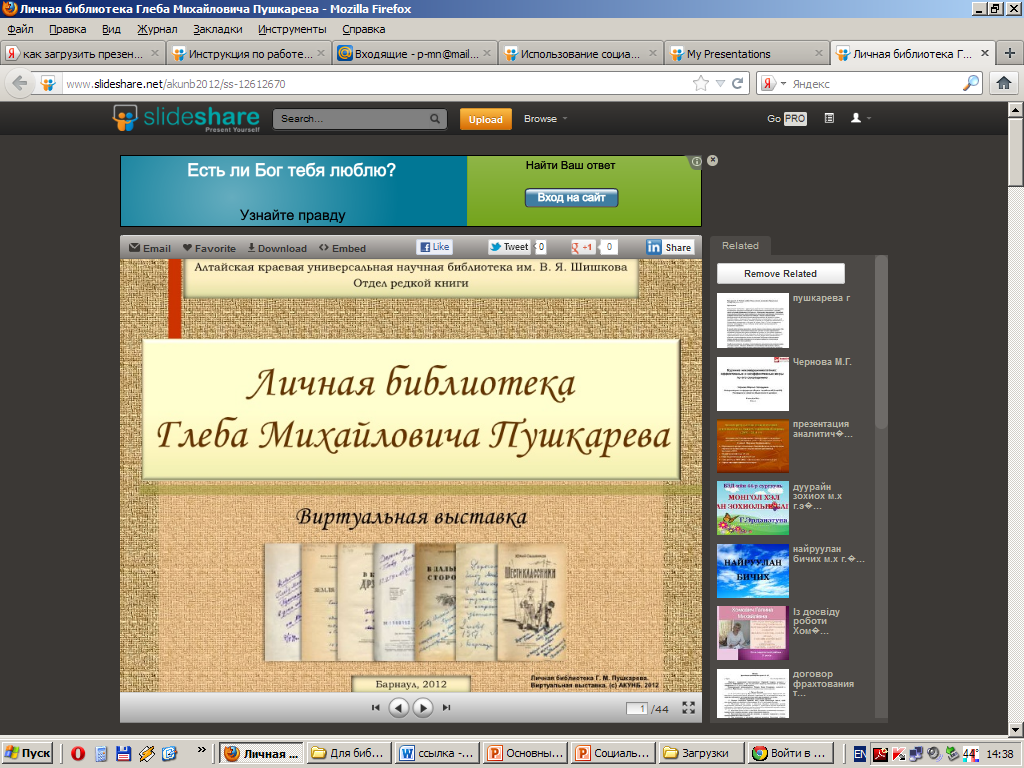 Навигация по слайдам
На полный экран
6 ШАГ. Загрузка html-кода для вставки презентации в сайт/блог
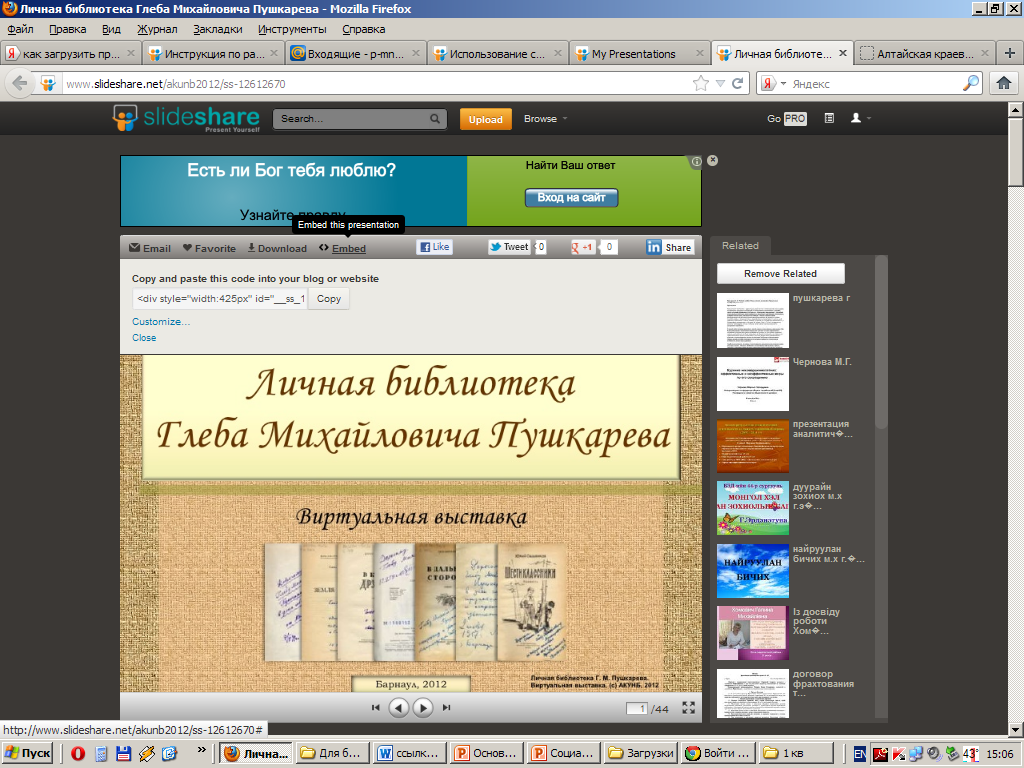 Нажать Embed для генерации кода
Скопировать код
Вставить код на страницу сайта в режиме редактирования
Презентация на сайте
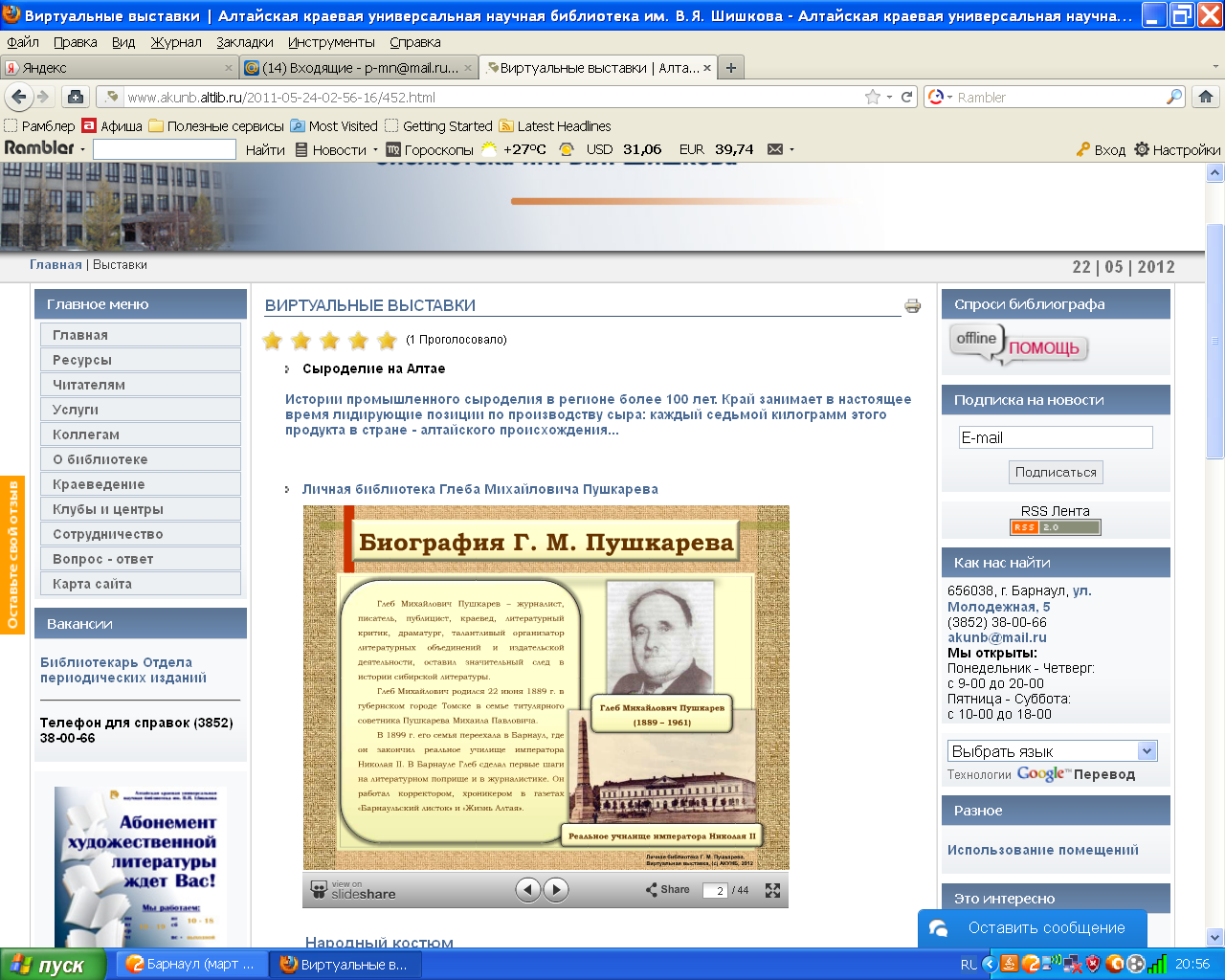 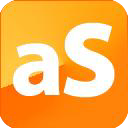 AuthorStream(хостинг презентаций)
AuthorSTREAM, http://www.authorstream.com
 платформа для размещения веб-презентаций PowerPoint.
 После создания презентация в Microsoft PowerPoint пользователи могут загрузить презентации в authorSTREAM. Презентации преобразуются в  Flash-формат. 
 Пользователи могут получить уникальный код Flash-презентация для встраивания в блогах и веб-сайтах. Также пользователи имеют возможность делиться презентацией по электронной почте, загрузить ее на YouTube.
Спасибо 
          за внимание




Презентацию подготовила:
Пахомова Наталья Владимировна
зав.библиотекой МОШ № 21
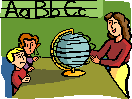